MWEs en PaQu
Jan Odijk, Universiteit Utrecht
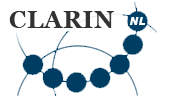 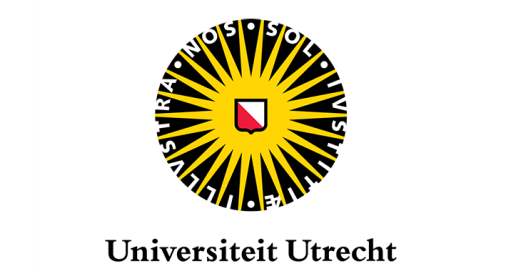 www.clarin.nl
Alpino
Parser for Dutch
Deals with some  fixed MWEs
Deals with some flexible MWEs that require special syntax 
http://www.let.rug.nl/vannoord/alp/Alpino
PaQu
Search interface to (Dutch) treebanks
Enables you to 
upload your own corpus
have it parsed by Alpino
and then to search in it
http://portal.clarin.nl/node/4182
Flexible MWEs
MWE: 
word combination with idiosyncratic linguistic properties
Flexible: 
No fixed word order, not necessarily contiguous, inflectional variation (in principle)  possible on multiple words
Examples
Hij heeft gisteren de plaat gepoetst
Hij poetste gisteren de plaat
…dat hij de plaat wilde poetsen
Recognizing MWEs
MWE same synt str. as literal
MWE in a sentence
replace it in semantics or deep syntax
by a single node (opaque idioms)
By multiple nodes ((semi-)transparent idioms)
Replacement: not here
MWE identification: XPATH Query
Morpho-syntactic phenomena:
Verb: Vfinal, V2, V1 (YNQ), VR
NP: Topicalisation, Wh-questioning, scrambling,  independent occurrence
N: (internal) modification, relativisation, diminutives, plural, other dets
V+NP: passive
Mini-Treebank
35 example sentences relevant for MWEs (mostly V+NP idioms)
Go to PaQu
Login with your e-mail address
Click on the link in the mail sent to you
Select Corpus: PARSEME MWE Test
List all sentences: //node[@cat="top"]
Download fully parsed corpus
Caveats
Internal Alpino structure / analysis may be different
Rules in the Alpino system may differ from XPATH queries (esp. wrt matching properties)
Maybe sufficient for analysis (parsing), but not for production.
Extensions/adaptations needed:
Overacceptance (extension needed)
Modification of plaat
Scrambling of de plaat, Topicalisation of de plaat
Passivisation (idiosyncratic MWE property)
Underacceptance 
Relativisation of bok, flater (adaptation)
MWEs with cranberry words (extension
Met dank aan                                                       CLARIN-NL wordt gefinancierd door NWO
                 RUG                                                        http://portal.clarin.nl
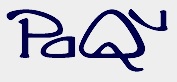